Bienvenue à Paris                                                                           Les régimes de la micro-entreprise BNC et de l’auto-entreprise libéraleUNASA Strasbourg 2012
1
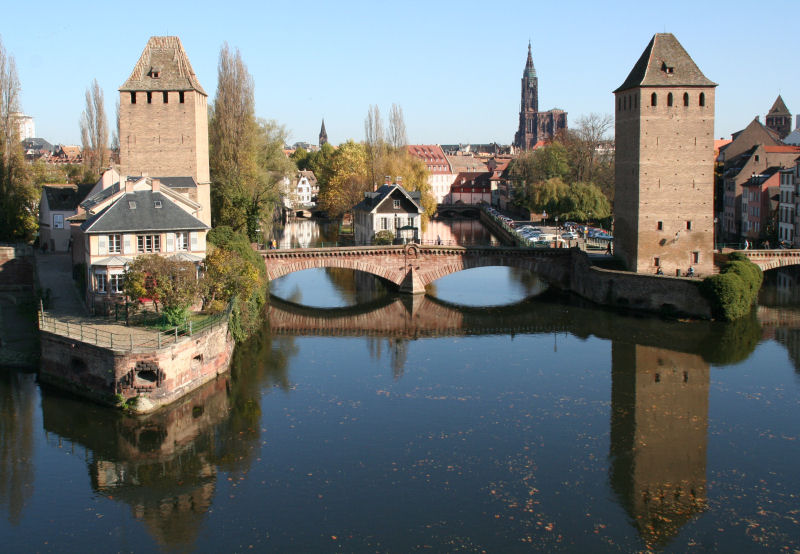 Le 7 novembre 2012

Intervenants :
Béchir CHEBBAH, Président UNASA
Raoul FAGE, AARP
RFA/BC LE 7/11/2012
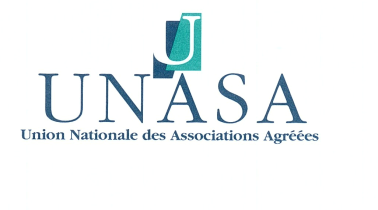 Formation du 7 novembre 2012
2
Présentation des deux régimes au plan fiscal et social
Examen comparatif


Présentation de l’enquête comparative entre les deux régimes sur des entreprises ayant un chiffre d’affaires inférieur à 32 000 €
RFA/BC LE 7/11/2012
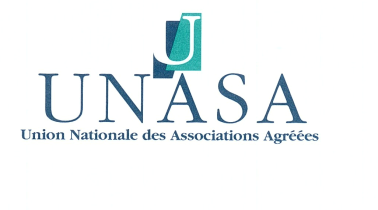 Examen comparatif des régimes
3
Entreprises et activités concernées

Les cotisations sociales

La fiscalité des régimes

Questions diverses sur les régimes
RFA/BC LE 7/11/2012
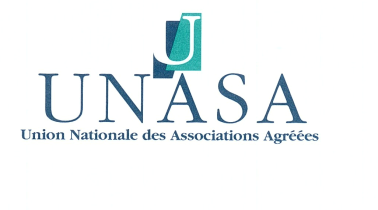 Entreprises et activités concernées
4
Micro-entreprise, auto-entrepreneur : de quoi s’agit-il ?

Micro-entreprise
=
Entreprise individuelle
+
Régime fiscal ultra simplifié
RFA/BC LE 7/11/2012
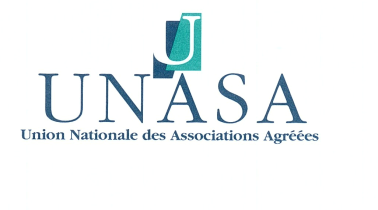 Entreprises et activités concernées
5
Micro-entreprise, auto-entrepreneur : de quoi s’agit-il ?

Auto-entrepreneur
=
Micro-entreprise
+
Régime social ultra simplifié « micro-social »
+
Exonération de la Cotisation Foncière des Entreprises
(Sous conditions)
+
Sur option : paiement de l’IR par versement libératoire
RFA/BC LE 7/11/2012
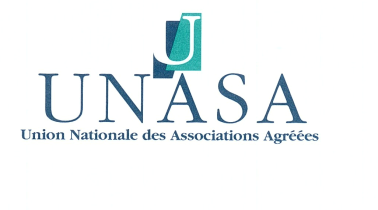 Entreprises et activités concernées
6
Pour quels types d’activité libérale ?
RFA/BC LE 7/11/2012
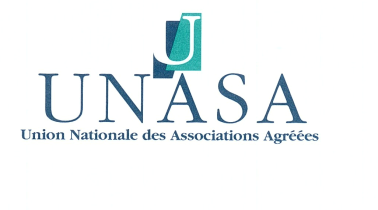 Entreprises et activités concernées
7
Quels sont les seuils de chiffres d’affaires ?
RFA/BC LE 7/11/2012
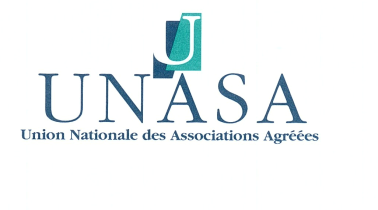 Les cotisations sociales
8
Quelles sont les assiettes des cotisations ?

A quel moment faut-il payer ?

Quel est leur montant ?

Est-il possible d’opter pour le régime « micro-social » ?
RFA/BC LE 7/11/2012
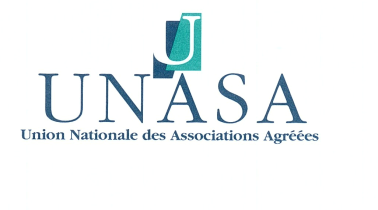 Les cotisations sociales
9
Quelles sont les assiettes des cotisations ?
RFA/BC LE 7/11/2012
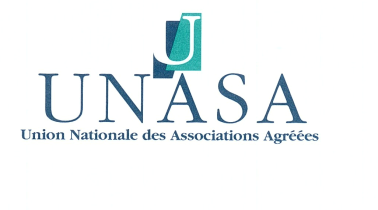 Les cotisations sociales
10
A quel moment faut-il payer ?
RFA/BC LE 7/11/2012
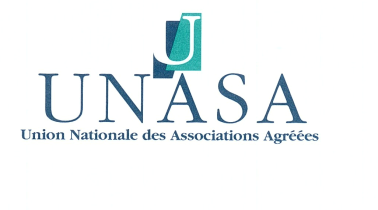 Les cotisations sociales
11
Quel est leur montant?
RFA/BC LE 7/11/2012
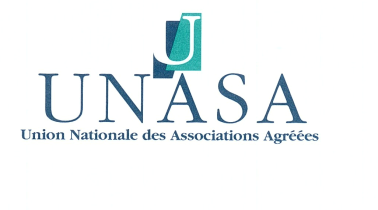 Les cotisations sociales
12
Est-il possible d’opter pour le « micro-social » ?
RFA/BC LE 7/11/2012
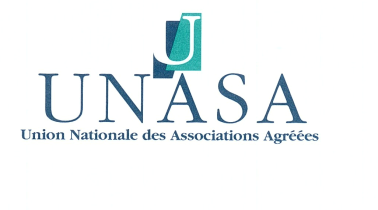 La fiscalité des régimes
13
Comment sont imposés les bénéfices ?

Est-il possible d’opter pour le paiement de l’impôt par versement libératoire ?

La Cotisation Foncière des Entreprises sera-t-elle due ?
RFA/BC LE 7/11/2012
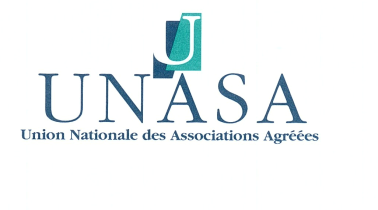 La fiscalité des régimes
14
Comment sont imposés les bénéfices ?
RFA/BC LE 7/11/2012
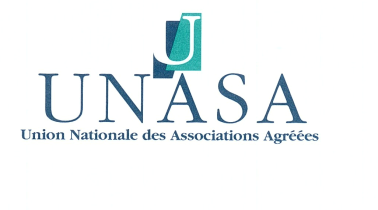 La fiscalité des régimes
15
Est-il possible d’opter pour le paiement de l’impôt par versement libératoire ?
RFA/BC LE 7/11/2012
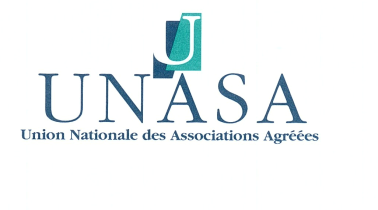 La fiscalité des régimes
16
La cotisation foncière des entreprises sera-t-elle due ?
RFA/BC LE 7/11/2012
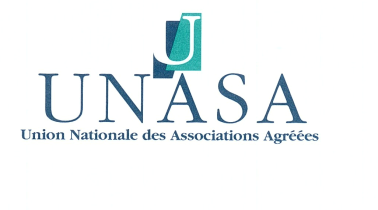 Questions diverses sur les régimes
17
Les réponses aux questions sur les régimes
RFA/BC LE 7/11/2012
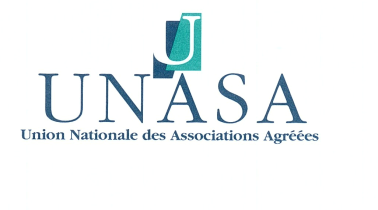 Questions diverses sur les régimes
18
Peut-on passer d’un régime à un autre ?
RFA/BC LE 7/11/2012
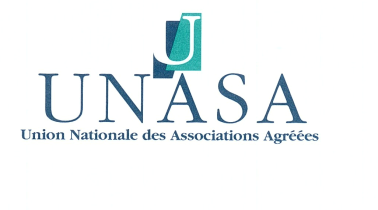 Questions diverses sur les régimes
19
Que se passe-t-il en cas de dépassement des seuils ?
RFA/BC LE 7/11/2012
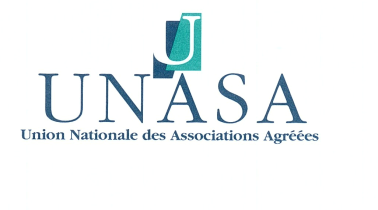 Questions diverses sur les régimes
20
Que se passe-t-il en cas de dépassement des seuils?

CA dans la zone de tolérance pendant 1 an
Année N  32 600 < CA <  34 600 €
Année N+1CA <  32 600 €
Année N-1CA <  32 600 €
01/01/N
31/12/N
Régime fiscal de la micro-entreprise
Régime micro-social de la micro-entreprise
Pas de TVA
RFA/BC LE 7/11/2012
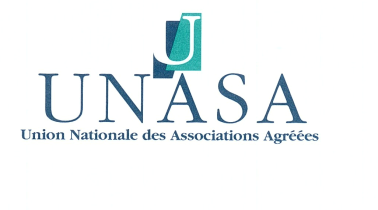 Questions diverses sur les régimes
21
Que se passe-t-il en cas de dépassement des seuils?

CA dans la zone de tolérance pendant 2 ans
Année N  32 600 < CA <  34 600 €
Année N+1CA <  32 600 €
Année N-1  32 600 < CA <  34 600 €
01/01/N
31/12/N
Régime fiscal de la micro-entreprise
Régime de la déclaration contrôlée
Régime social de droit commun
Régime micro-social de la micro-entreprise
TVA applicable
Pas de TVA
RFA/BC LE 7/11/2012
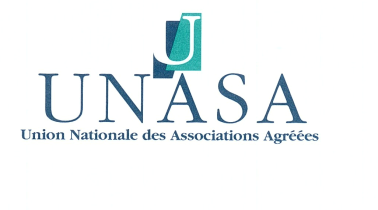 Questions diverses sur les régimes
22
Que se passe-t-il en cas de dépassement des seuils?

Dépassement de la zone de tolérance
Année N  CA > 34 600 €
Année N+1CA <  32 600 €
Année N-1  CA <  32 600 €
15/07/N
01/01/N
31/12/N
Régime micro-entreprise
Régime de la déclaration contrôlée
Régime social de droit commun
Régime micro-social de la micro-entreprise
TVA applicable le 1er jour du mois du dépassement
Pas de TVA
Dépassement
RFA/BC LE 7/11/2012
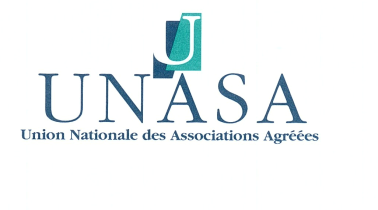 Questions diverses sur les régimes
23
Cas pratique !!!
Un prospect me fait suivre un mail de son centre des impôts (Strasbourg) à une question sur le passage des seuils auto et l'impossibilité d'adhérer à une AGA :

Relevant des BNC, je vous confirme la règle indiquée sur le premier message et la teneur de notre communication téléphonique. 

Vous pouvez cesser votre activité en tant qu'auto entrepreneur et recréer une nouvelle entreprise ayant exactement le même objet,
Vous adhèrerez aussitôt à une AGA,
Vous déposerez en 2013 sous le seing de l'AGA la déclaration professionnelle de vos résultats 2012 couvrant l'activité de toute l'année (effet rétroactif de la perte de régime auto-entrepreneur)
Avez vous un texte confirmant ce mail des impôts ou des réponses opposées ?
Personnellement, je pensais qu'il était impossible d'adhérer à une AGA dans ce cas (5 mois d'adhésion étaient passés).
RFA/BC LE 7/11/2012
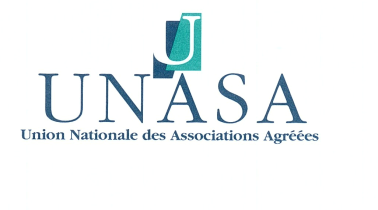 Questions diverses sur les régimes
24
Un auto-entrepreneur doit-il faire une déclaration même en l’absence de chiffre d’affaires?

Oui, à défaut il sera redevable d’une pénalité de 46 € (en 2012) par déclaration manquante. En l’absence de régularisation en fin d’année, les cotisations seront calculées provisoirement sur un CA forfaitaire. Cela peut entrainer, le cas échéant, la perte du régime AE
RFA/BC LE 7/11/2012
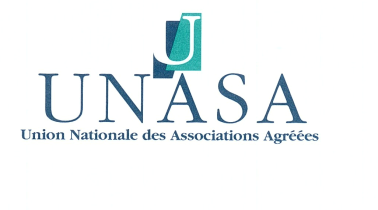 Questions diverses sur les régimes
25
Pendant combien de temps peut-on rester dans ces régimes?

Tant que le CA ne dépasse pas les seuils (voir situation en cas dépassement)
En cas d’absence de CA déclaré ou de déclaration de CA « égal à 0 » pendant 2 ans (24 mois ou 8 trimestres civils consécutifs), il y a perte du bénéfice du régime auto-entrepreneur.
RFA/BC LE 7/11/2012
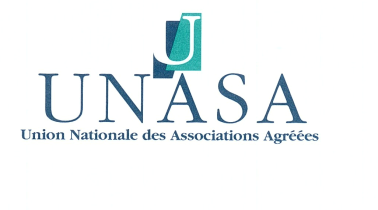 Questions diverses sur les régimes
26
Un divorcé au 1er juillet 2010 a établi deux déclarations fiscales (2042). Comment déterminer son revenu fiscal de référence ?

En cas de changement dans la composition du foyer, l’administration retient la situation du foyer à la date de l’option pour le versement libératoire. En 2012, l’AE est divorcé, le revenu à prendre en compte est donc le revenu déclaré sur la période postérieure au divorce, converti en année pleine. Le revenu fiscal de référence correspond au revenu déclaré entre le 1er/07/2010 et le 31/12/2010 soit revenu déclaré X 360/180
RFA/BC LE 7/11/2012
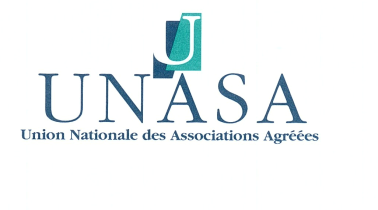 Questions diverses sur les régimes
27
Après l’arrêt de l’activité, peut-on la créer à nouveau et opter pour le régime micro-social ?

Un délai de carence doit être respecté en cas de reprise de la même activité afin de pouvoir bénéficier du régime auto-entrepreneur. Il faut en effet avoir la qualité de créateur.
Le délai de carence est égal à l’année de radiation et à l’année civile suivante.

En revanche, en cas de reprise d’une activité différente, il n’y a aucun délai de carence à respecter
RFA/BC LE 7/11/2012
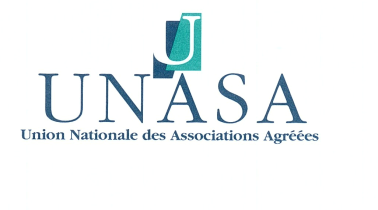 Questions diverses sur les régimes
28
Un travailleur indépendant affilié au RSI et soumis au régime social de droit commun, peut-il exercer une nouvelle activité BNC sous le régime de l’AE?



Non, selon les disposition du code de la sécurité sociale, l’ensemble des revenus d’un travailleur indépendant ne doit être soumis qu’à un seul mode de calcul des cotisations sociales
RFA/BC LE 7/11/2012
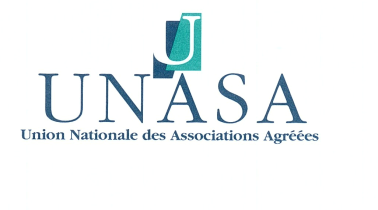 Changer de régime, pourquoi ?
29
Les cinq points principaux à étudier avec l’aide d’un conseiller !!

Vous dépassez les plafonds d’application du régime
Votre activité génère trop de charges d’exploitation
Vous souhaitez protéger votre patrimoine personnel
Votre activité se développe et vous avez envie de passer à la vitesse supérieure
Vous souhaitez vous associer
RFA/BC LE 7/11/2012